O365 Canvas Integration App
TOD-TALK
Agenda
• Submit Assignments
• Speedgrader
• Rich Content Editor
• Include Office 365 documents in your Modules
• Create Collaborations 
• OneNote Class Notebook Grade Push
O365 Canvas Integration App
2
10/14/20
Applications??
• Students can submit Office 365 files directly to Canvas Assignments
• Teachers can access Office 365 documents through SpeedGrader to add feedback
• Link Office 365 documents anywhere you use the Rich Content Editor
• Include Office 365 documents in your Modules
• Create Collaborations for course groups, student groups, and on-demand groups using Office documents
• Create and grade assignments in your Microsoft OneNote Class Notebook, then push those grades to Canvas (Integration developed by Microsoft)
3
Submission
Teacher: File Submission Choice
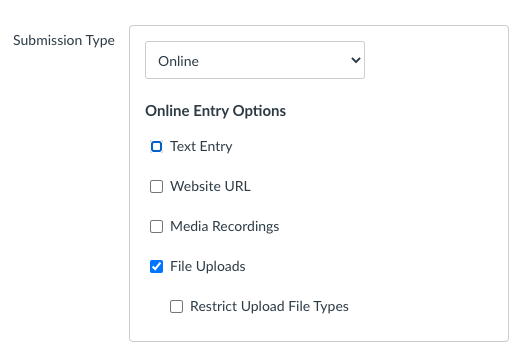 What Students See
SPeedGrader
Speedgrader
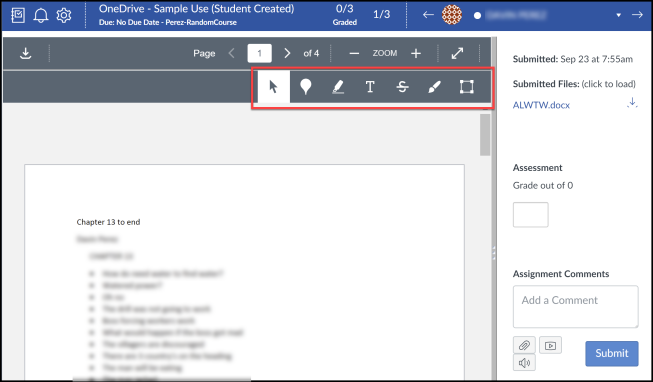 After you click on the SpeedGrader, you will notice the standard SpeedGrader format but be able to add additional feedback because of the SpeedGrader file feedback tools.
Rich Content Editor
Rich Content Editor
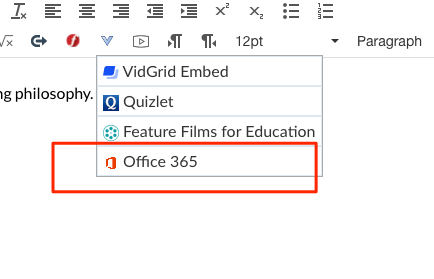 Add to Module
Module Add
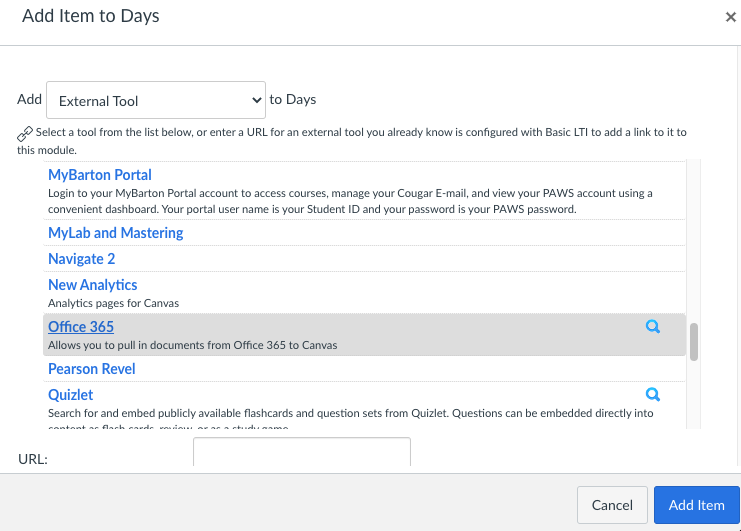 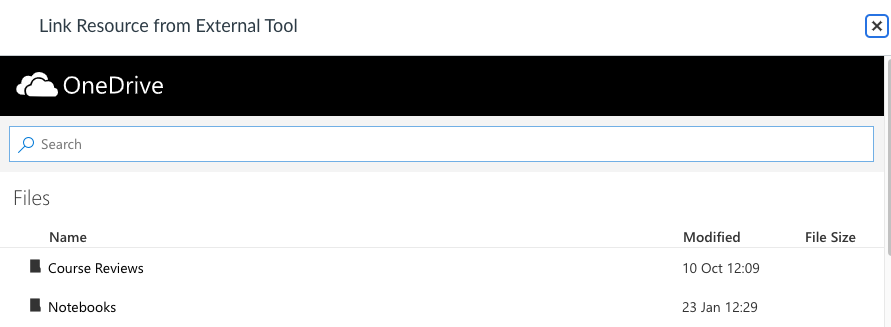 Collaborations
Collaborations
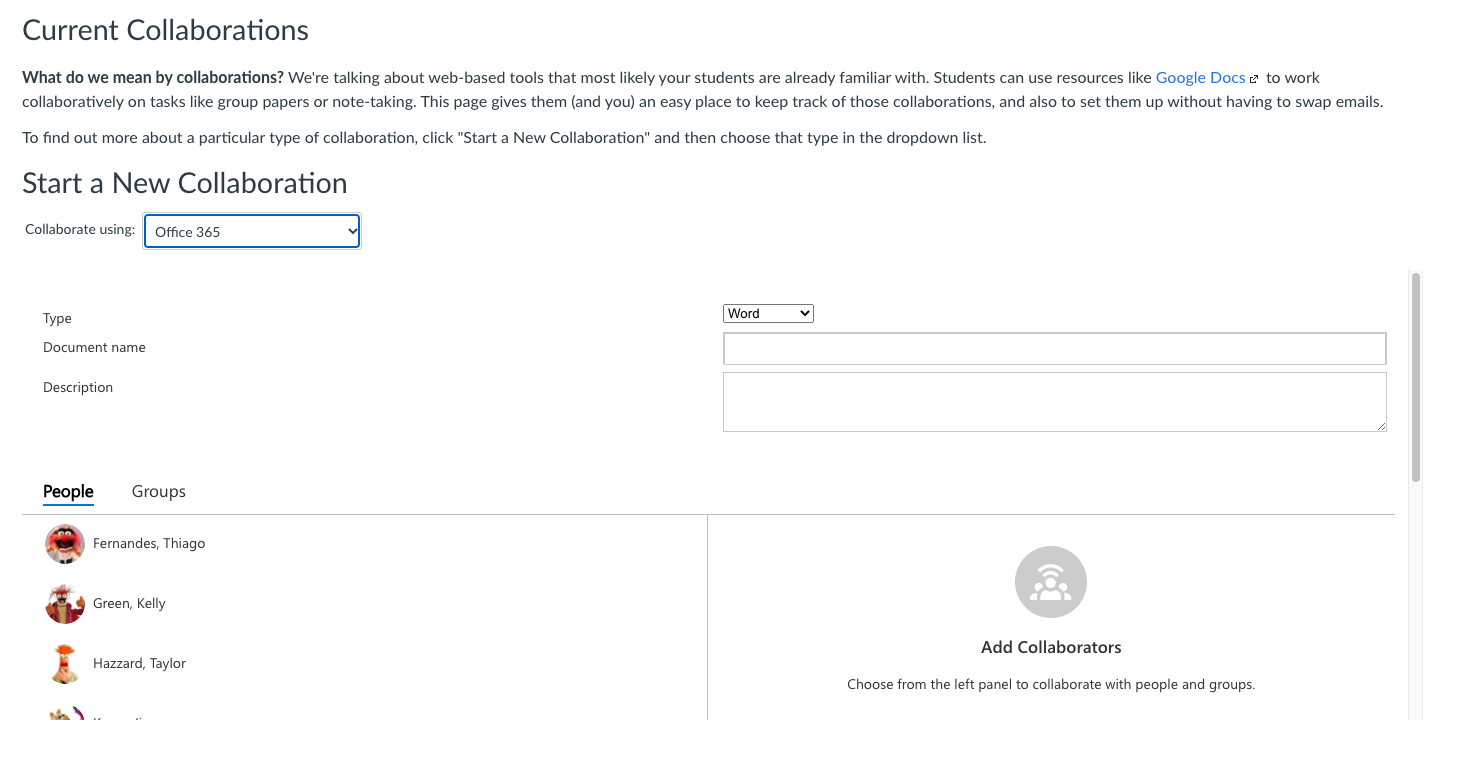 One note LTI Integration